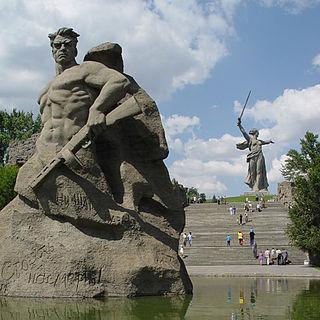 СТАЛИНГРАДСКАЯ БИТВА
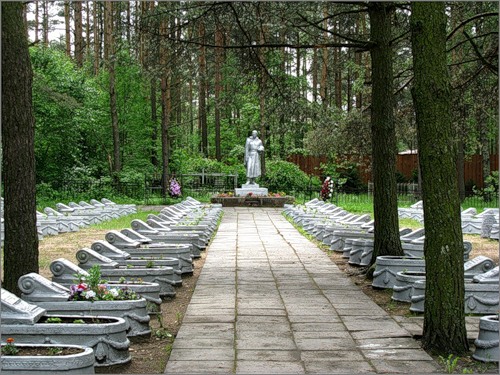 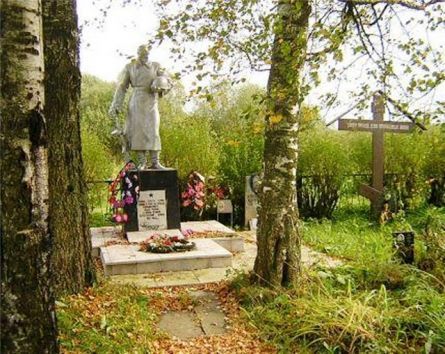 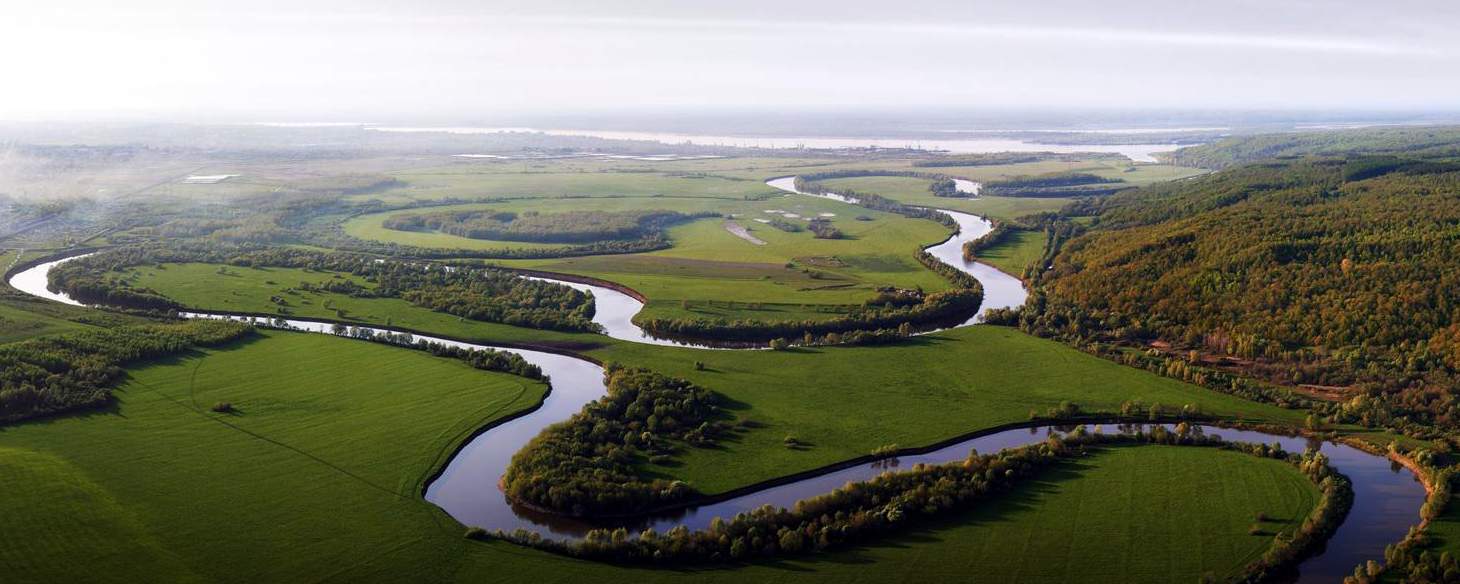 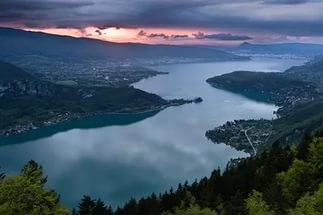 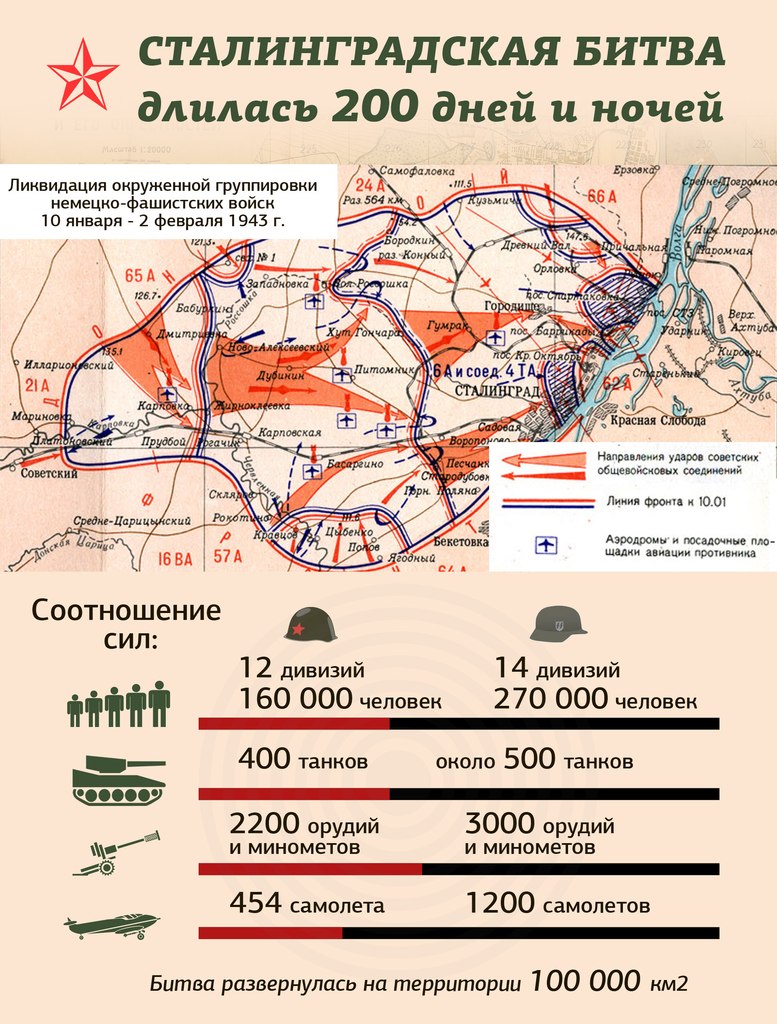 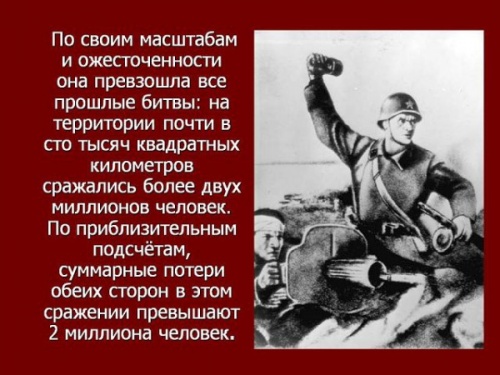 Очень дорогой ценой досталась победа в Сталинградской битве.
Более миллиона солдат и офицеров погибли и были ранены 
в Сталинградской битве
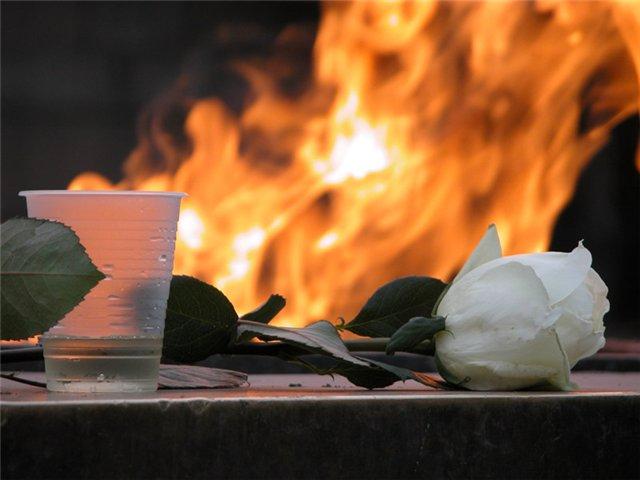 Около 27 миллионов наших граждан погибло в Великой Отечественной войне
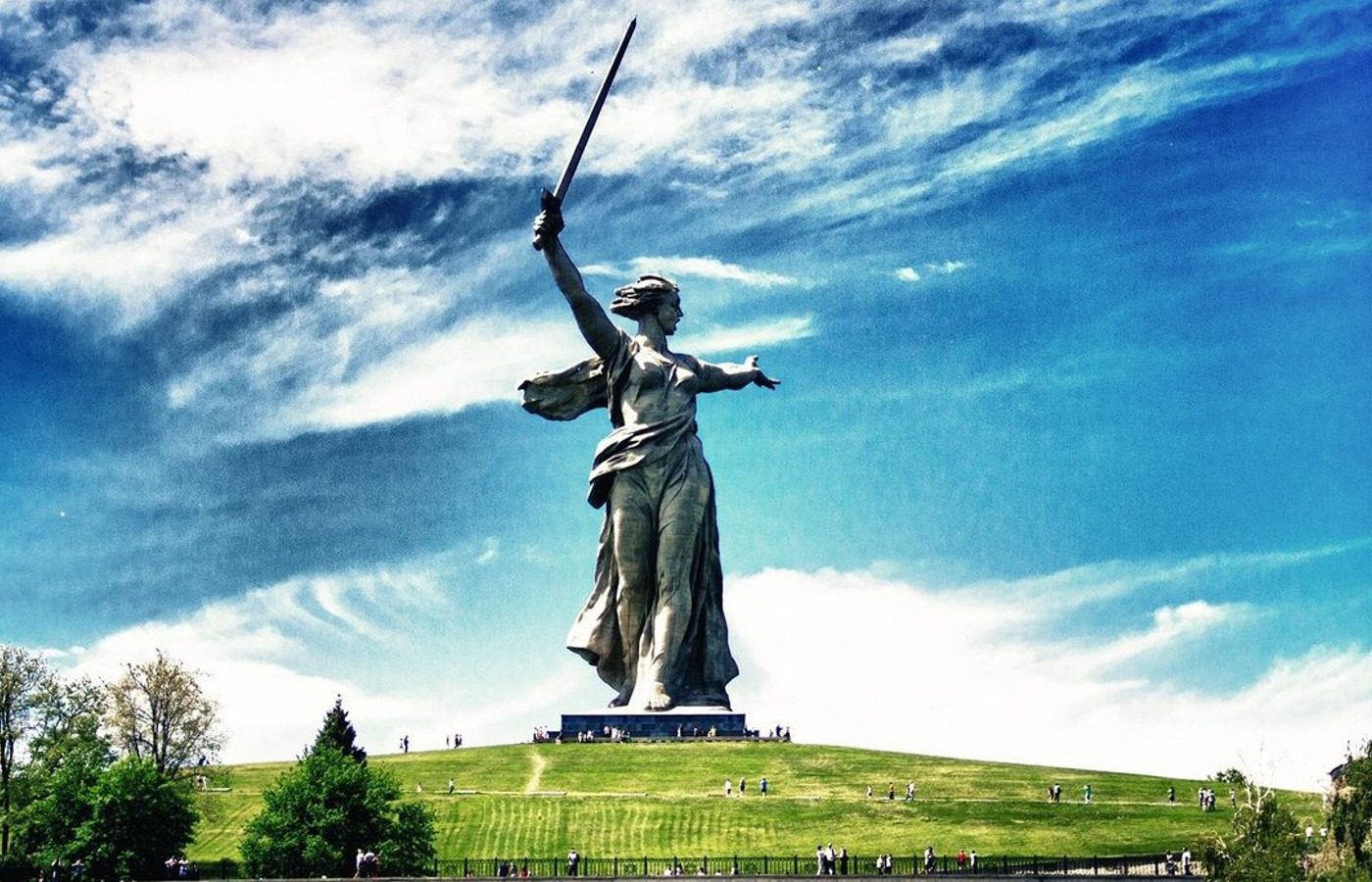 22 июня 1941 года Германия и её союзники вторглись 
на территорию СССР
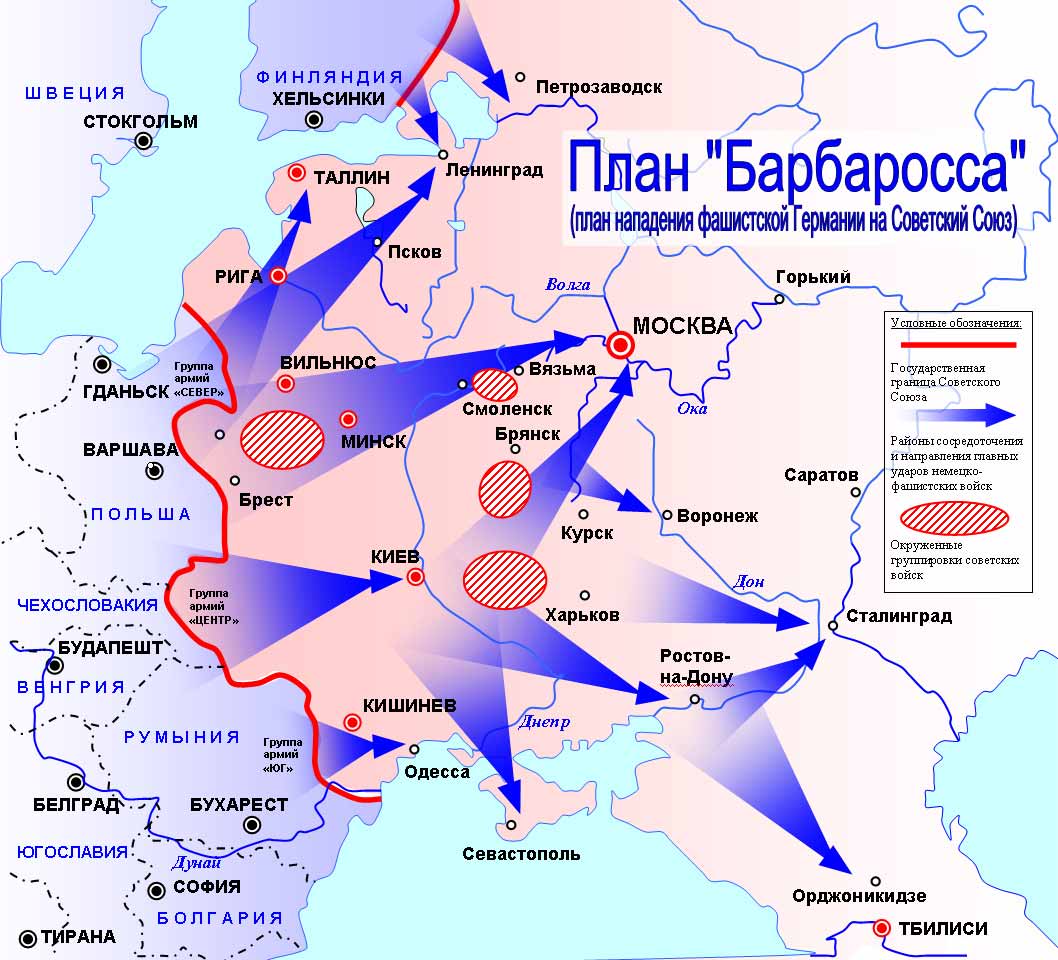 1941 год – Битва за Москву
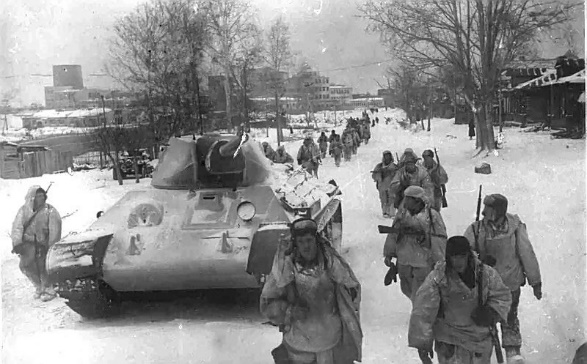 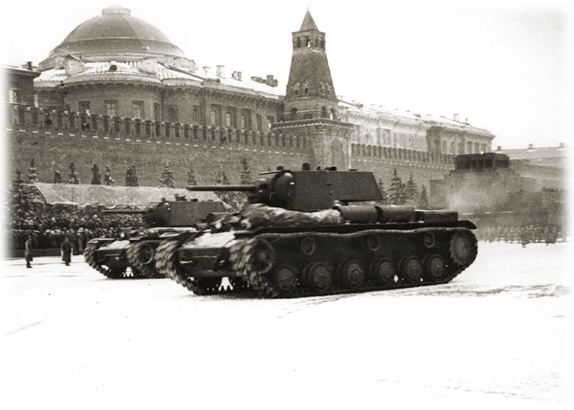 Весной 1942 года Гитлер подписывает план наступления под кодовым названием «Синий вариант». Это план наступления на Северный Кавказ и Сталинград.
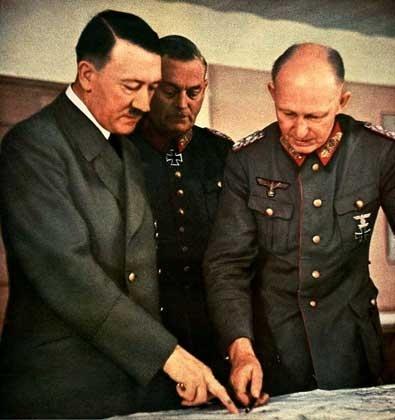 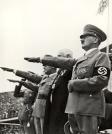 Овладение Сталинградом было очень важным для Гитлера по многим причинам
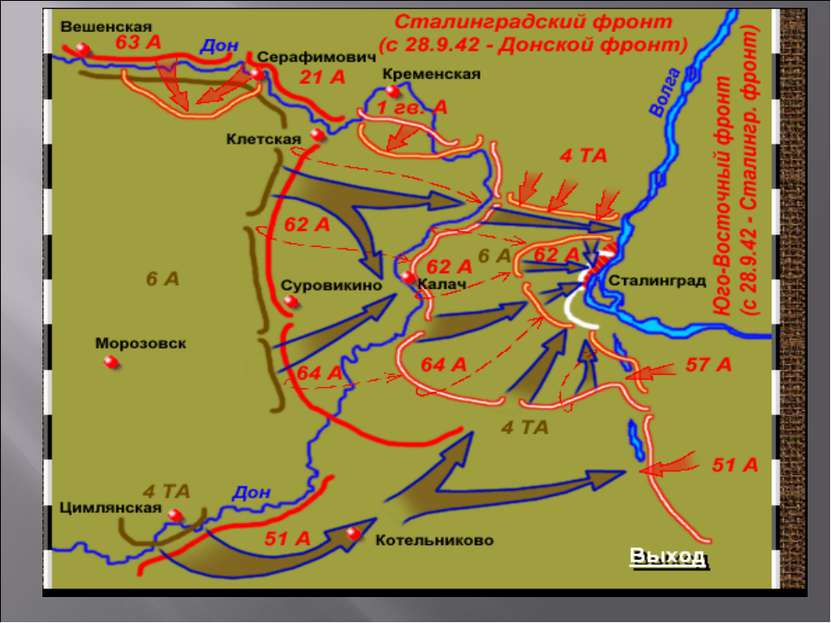 Они командовали 
под Сталинградом
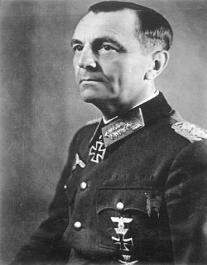 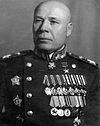 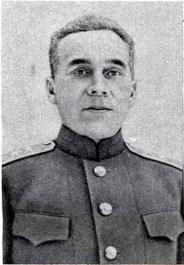 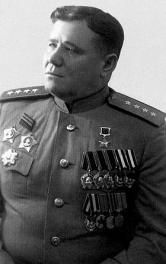 Маршал Советского Союза С.К.Тимошенко
Генерал 
Фридрих Паулюс
Генерал-полковник А.И.Еременко
Генерал-лейтенант В.Н.Гордов
17 июля 1942 года началась Сталинградская битва
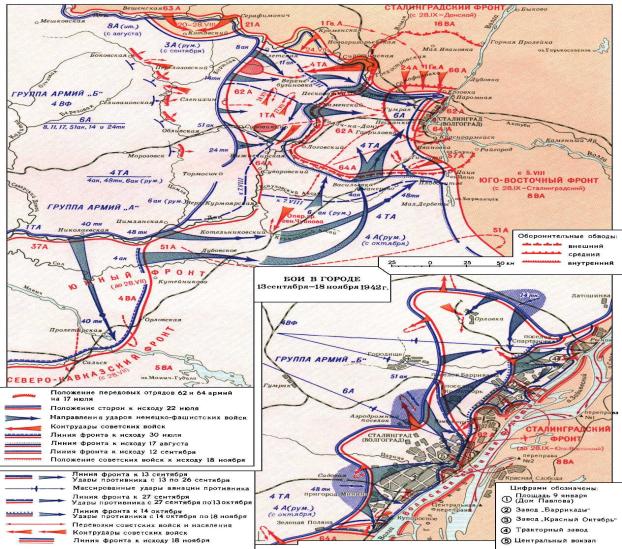 28 июля 1942 был подписан Приказ Народного комиссара обороны №227
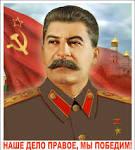 «Пора кончать отступление. Ни шагу назад!» 
   Из приказа НКО СССР №227
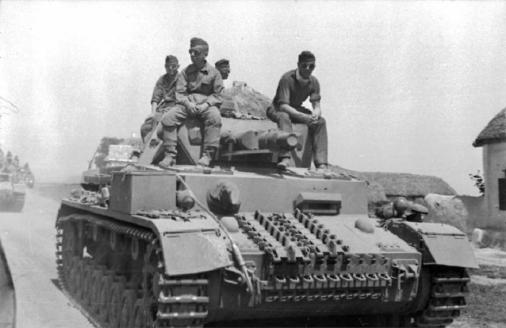 Немецкие войска рвутся к Сталинграду
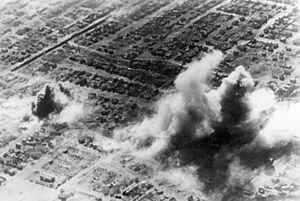 Непрерывные бомбежки и артиллерийский обстрелы практически полностью разрушили город.
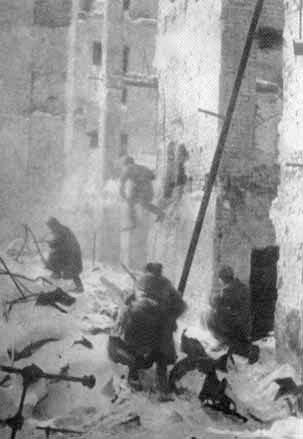 Самые ожесточённые бои продолжались с 27 сентября по 4 октября. Это были те самые сталинградские городские бои, от рассказов о которых стынет кровь в жилах даже у человека с крепкими нервами.
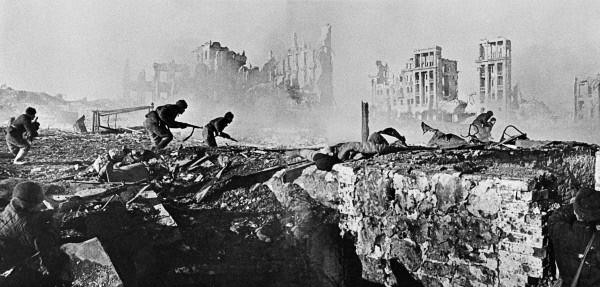 19 ноября 1942 началась операция «Уран»
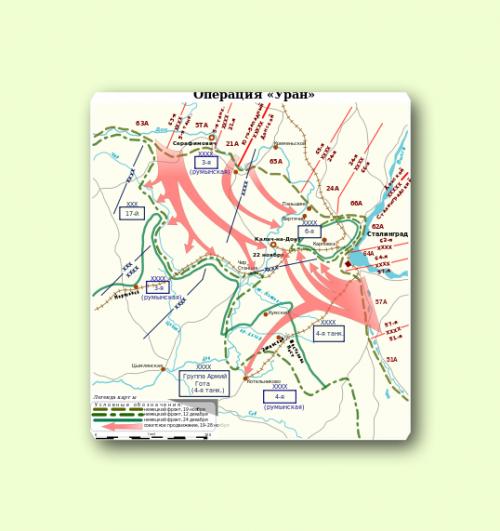 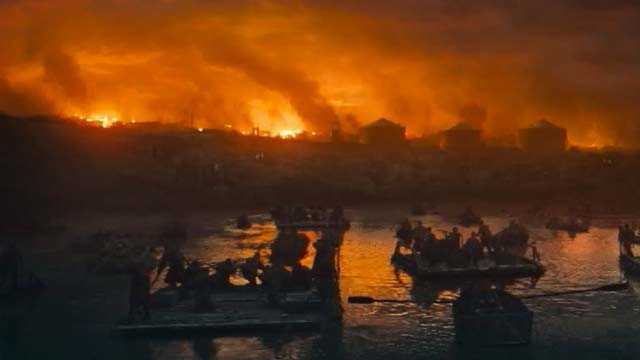 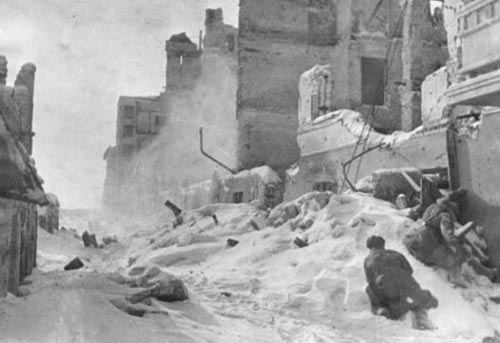 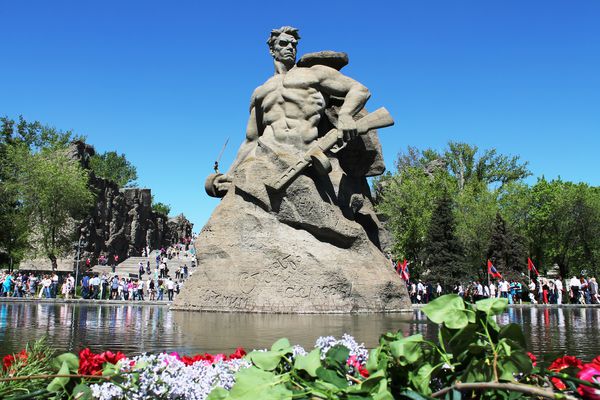 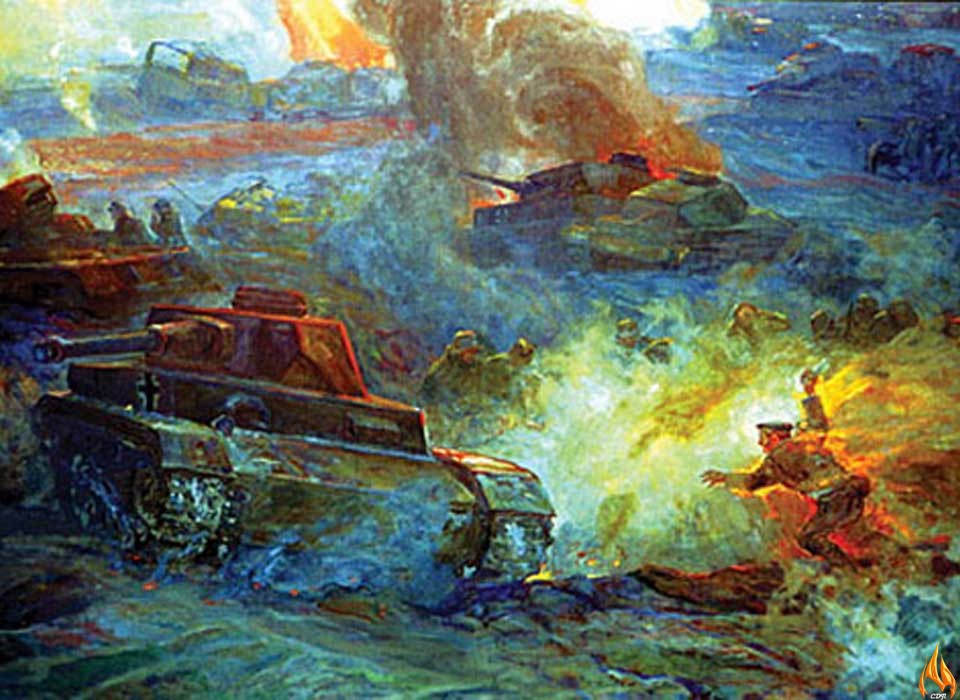 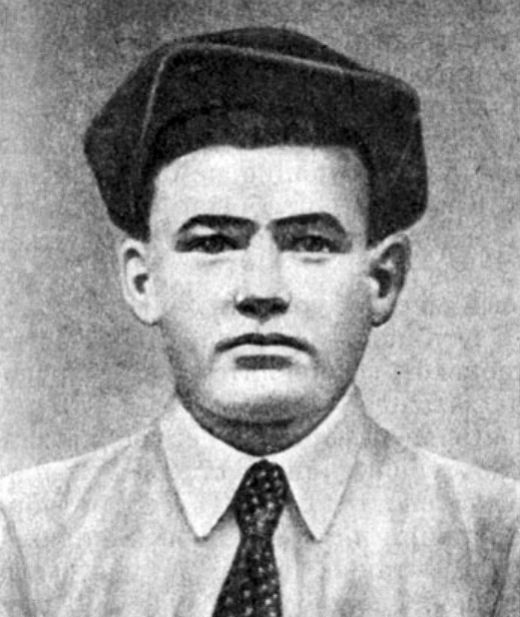 Михаил Паникаха
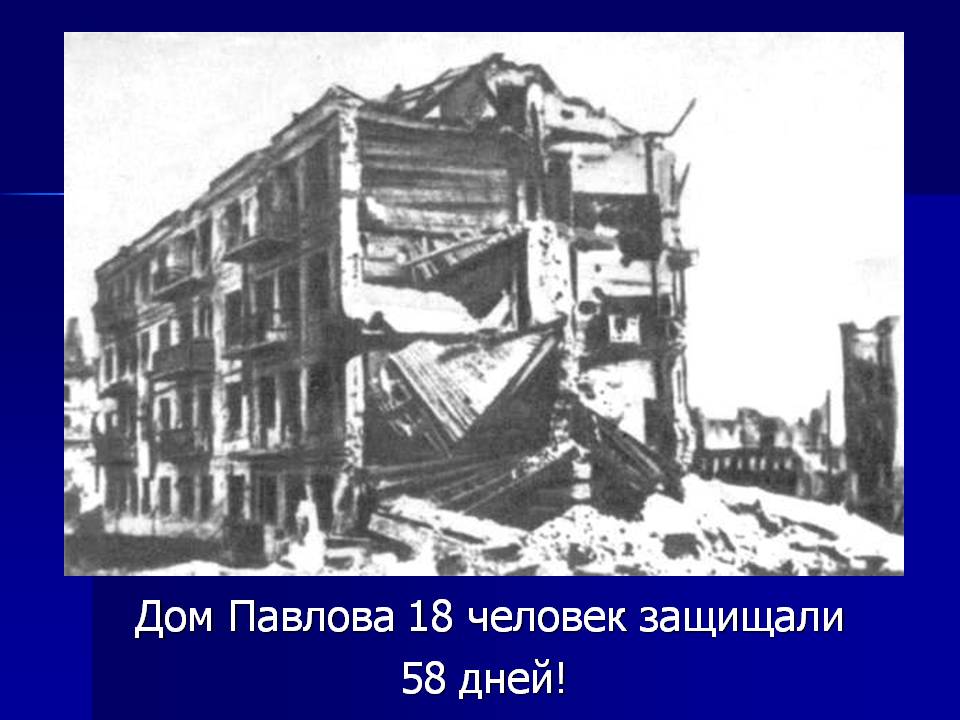 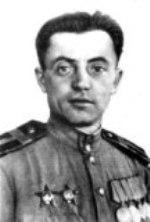 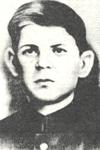 Николай Сердюков
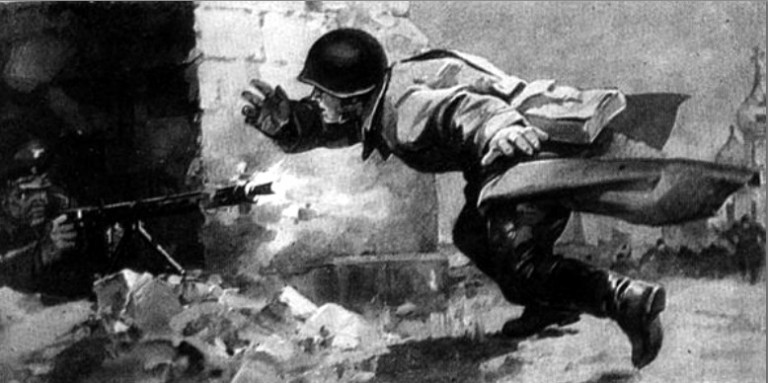 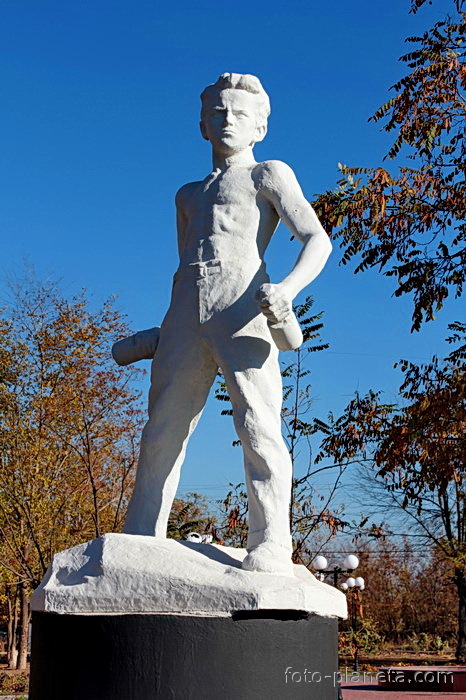 Миша Романов
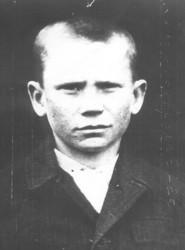 Вечный огонь солдатский
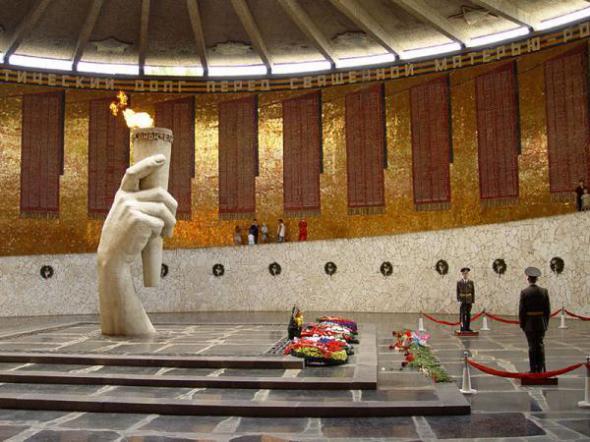 31 января в ходе операции «Кольцо» фельдмаршал Паулюс с остатками своей армии сдался в плен
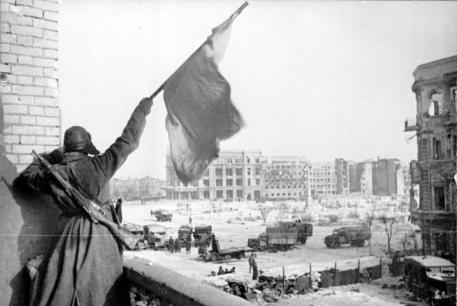 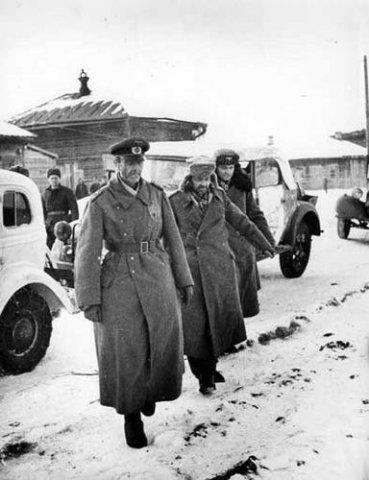 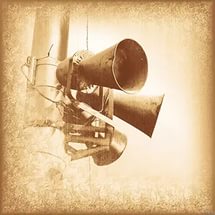 Сводка Информбюро
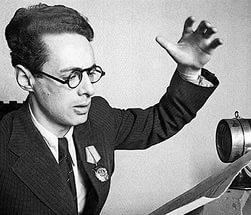 Левитан Ю.Б.